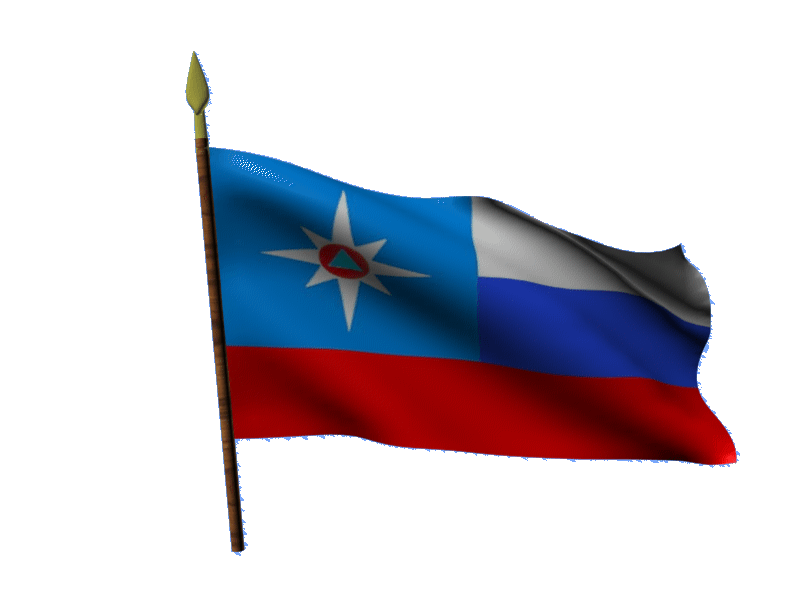 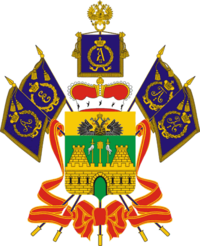 МОДЕЛЬ 
РАЗВИТИЯ ОБСТАНОВКИ В СООТВЕТСТВИИ С ПРОГНОЗОМ 
НА ТЕРРИТОРИИ КРАСНОДАРСКОГО КРАЯ
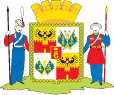 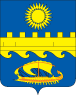 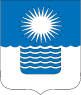 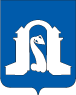 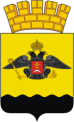 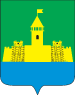 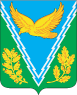 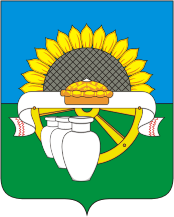 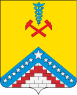 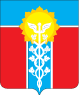 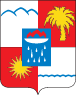 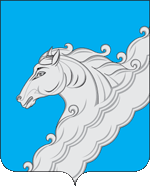 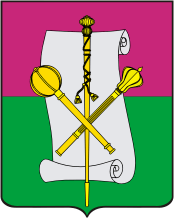 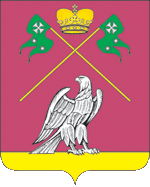 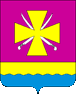 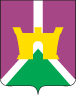 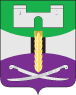 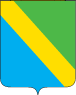 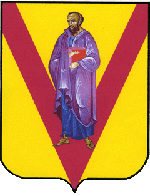 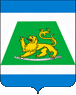 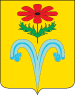 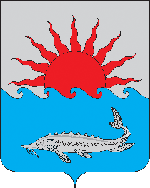 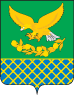 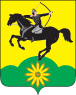 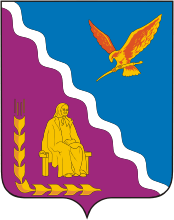 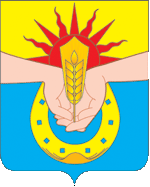 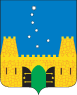 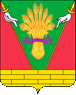 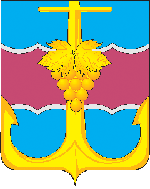 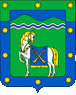 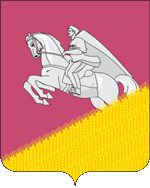 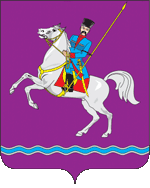 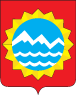 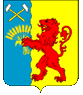 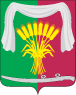 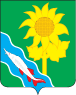 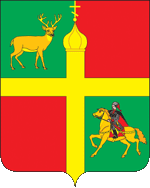 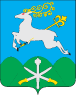 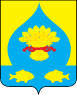 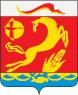 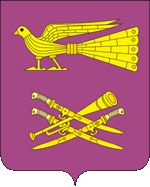 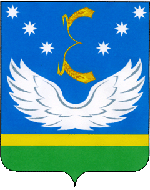 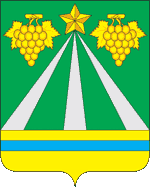 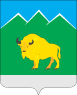 ОБСТАНОВКА НА ТЕРРИТОРИИ КРАСНОДАРСКОГО КРАЯ, СВЯЗАНАЯ С УХУДШЕНИЕМ ПОГОДНЫХ УСЛОВИЙ  19-21.11.2020г.
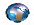 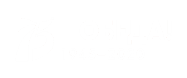 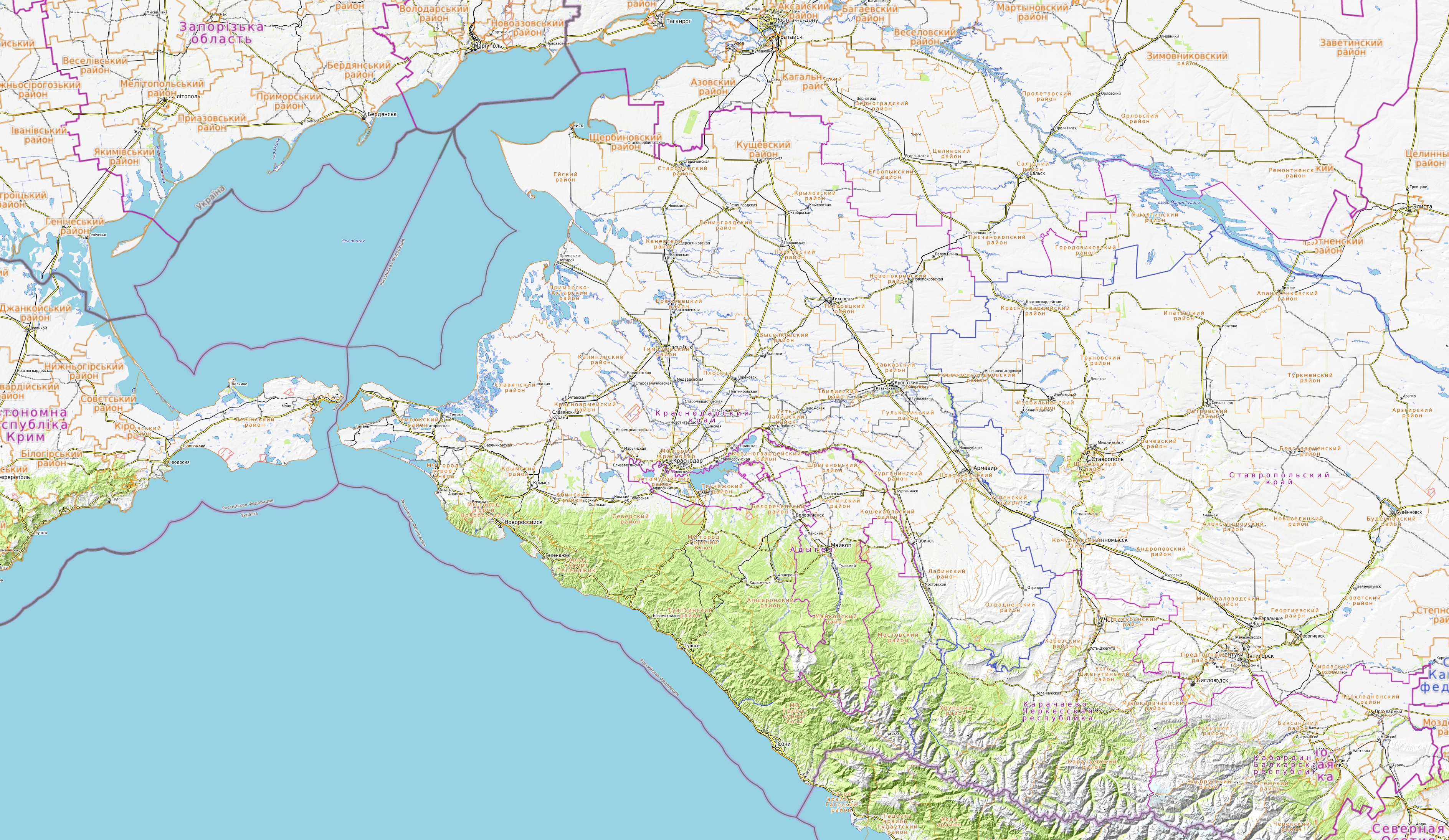 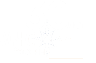 Прогноз выпадения осадков
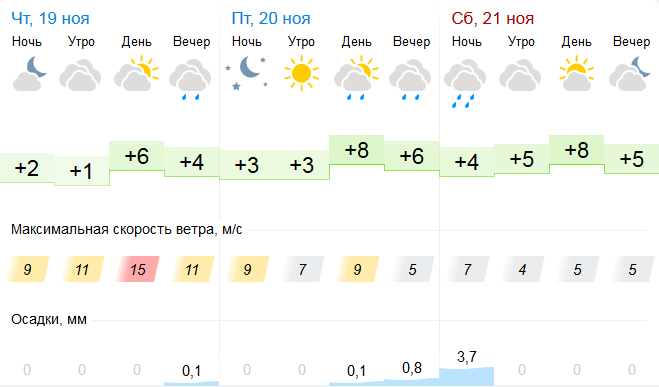 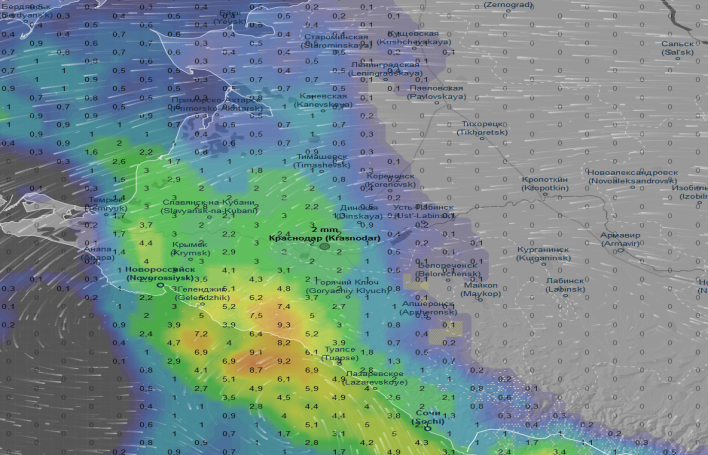 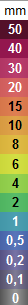 Прогноз порывов ветра
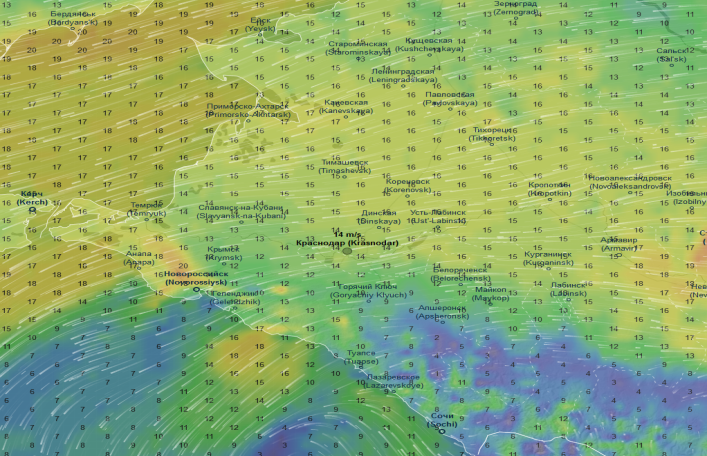 В период с 19 по 21 ноября 2020 года на территории Краснодарского края ожидается ухудшение погодных условий, связанное с выпадением осадков в виде дождя, мокрого снега. В отдельных районах – туман. Существует опасность налипания мокрого снега, гололёдно-изморозевых отложений на проводах и деревьях. Ожидается усиление ветра до 12-17 м/с, в муниципальном образовании г. Новороссийск - до 20-25 м/с. Температура воздуха ночью понизится до -6…-1°С, днём – до +2…+7°С.
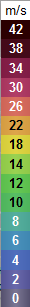 г. Краснодар
г. Новороссийск
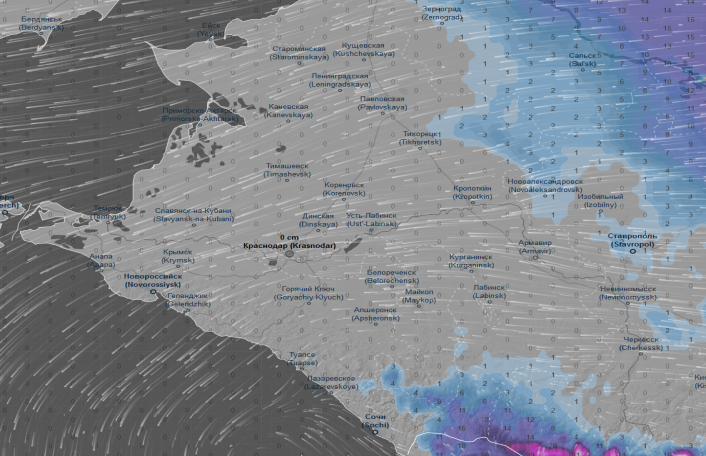 Прогноз снежного покрова
Существует вероятность возникновения аварий на объектах ТЭК и ЖКХ, увеличения количества техногенных пожаров, возникновения заторов на дорогах, увеличения случаев ДТП, ухудшения видимости, нарушения в работе всех видов транспорта, в том числе морских и воздушных судов, налипания мокрого снега на проводах и деревьях.
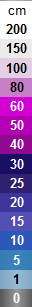 г. Сочи
ИНФОРМАЦИОННЫЕ МАТЕРИАЛЫ ПО ОСАДКАМ И ПОРЫВАМ ВЕТРА НА ТЕРРИТОРИИ
КРАСНОДАРСКОГО КРАЯ (РИСК НАРУШЕНИЯ ЭЛЕКТРОСНАБЖЕНИЯ НА 19-21.11.2020 г.)
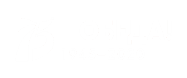 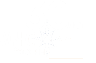 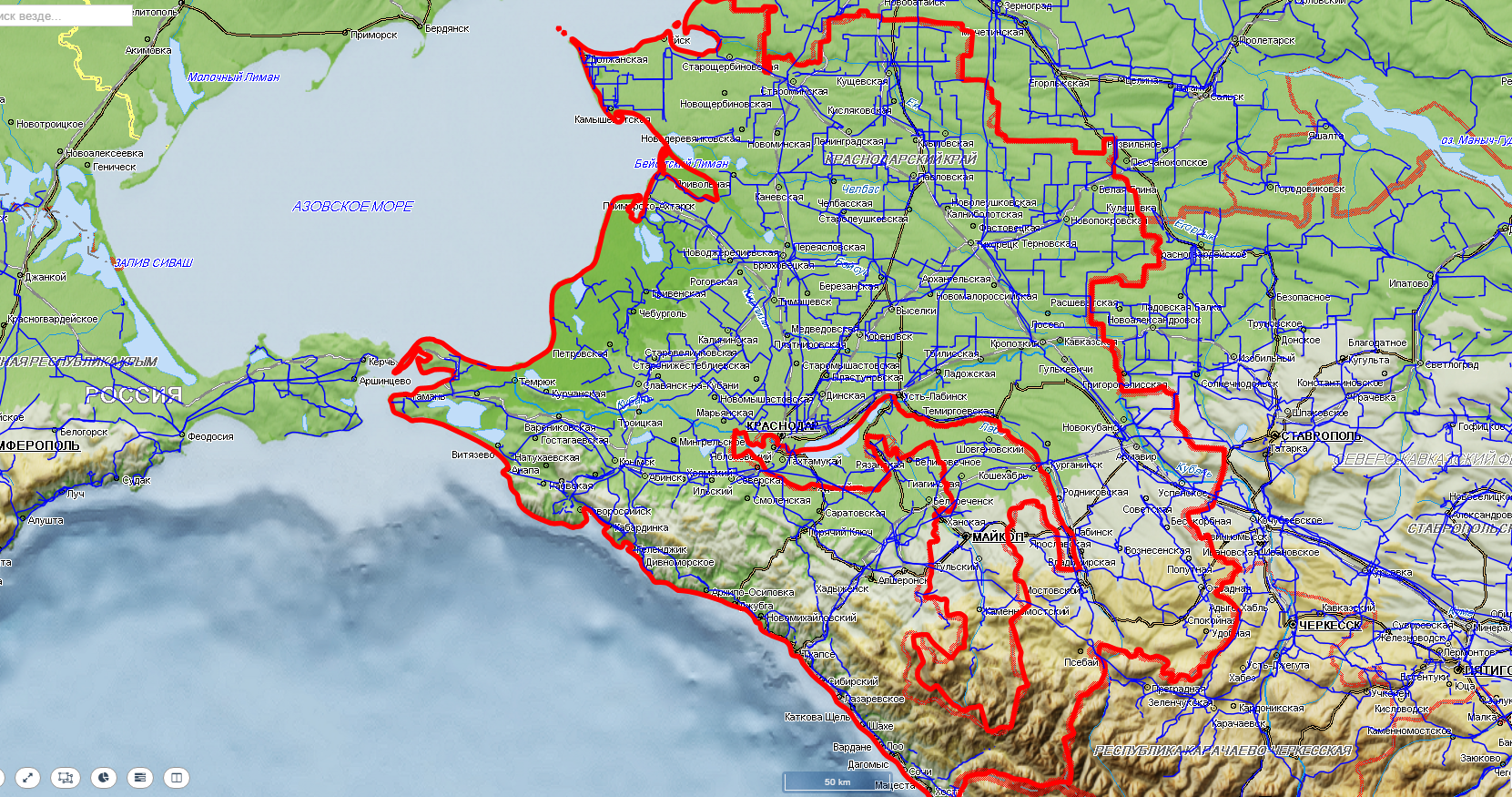 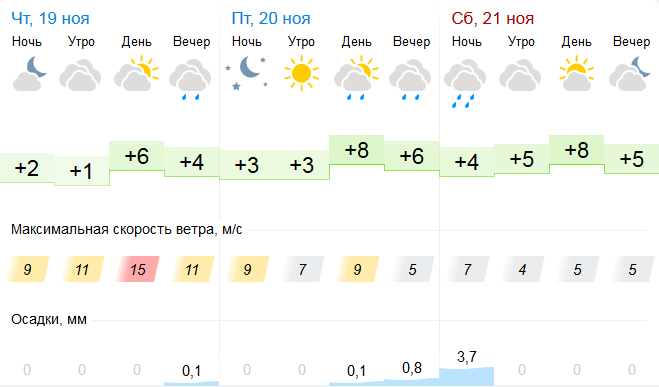 Щербиновский р-н
Кущевский р-н
2
2
3
3
Староминский р-н
Ейский р-н
2590/20
720/9
0
3
Крыловский р-н
5
2
23721/68086
14548/39090
2
3
1012/8
1867/24
15821/41799
684/8
Ленинградский р-н
31306/140838
Каневской р-н
12714/35918
2
3
Павловский р-н
Приморско-Ахтарский р-н
Белоглинский р-н
1
4
0
Новопокровский р-н
3
173/16
2
4
311/26
4
26246/63415
1
1
4
198/13
282/12
35795/105025
Тихорецкий р-н
Брюховецкий р-н
23895/67950
11483/15
11048/31303
367/18
0
4
0
3
16402/45680
Выселковский р-н
14896/58334
20286/53759
0
3
628/12
Калининский 
р-н
1958/12
Кавказский р-н
Кореновский р-н
33166/134951
0
Тимашевский 
р-н
Славянский р-н
4
0
312/15
4
0
4
15
0
5
0
961/17
23573/60237
Тбилисский р-н
296/14
4
0
206/9
316/34
18187/50795
Тюмрюкский р-н
2066/29
30173/126188
Гулькевичский р-н
26296/85541
Красноармейский р-н
Динской р-н
2
42126/131529
6
32367/107665
Усть-Лабинский р-н
269/11
0
4
4
0
0
4
Новокубанский р-н
0
5
18041/49576
Темрюкский
265/19
583/17
132/16
0
529/24
4
254/19
43427/120552
26373/101504
Краснодар
Крымский р-н
Анапский р-н
36832/104074
Курганинский 
р-н
35898/109589
4
0
0
0
9
5
26659/82508
120/13
МО Армавир
Абинский р-н
0
3
4
Белореченский р-н
Успенский р-н
2
296/20
396/12
741/19
0
МО г.Новороссийск
5
4
0
281/24
2
155173/1716015
5
Горячий Ключ
31334/156728
Северский р-н
40544/132167
380/17
31027/106536
0
9
347/18
0
0
5
5
110/12
206/11
26176/206931
32511/94527
31027/106536
Лабинский р-н
136/21
МО г. Геленджик
10950/31701
280/5
463/9
47931/246266
0
Условные обозначения
0
7
6
33808/113333
15942/59493
- прогноз нарушения ЛЭП
Апшеронский р-н
Отрадненский р-н
487/10
282/19
10
6
2
5
15553/103523
Туапсинский р-н
- линии электропередач 110 кВт
39741/104430
4
1
158/12
260/75
24438/64500
- количество осадков в мм за 24 ч
Мостовский р-н
20
389/65
34143/100997
Мостовский
35496/125876
2
6
- порывы ветра
15
- протяженность ЛЭП/ТП (шт.)
279/14
321/20
Сочи
24752/71595
Сочи
- кол-во домов /населения
5
2
1599/10330
6357/19
- износ электроэнергетических систем
60%
50362/497806
- муниципальное образование
Славянский
МОНИТОРИНГ ОБСТАНОВКИ НА ФАД КРАСНОДАРСКОГО КРАЯ
(ПК ЦУП РОСАВТОДОР)
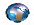 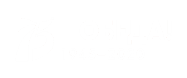 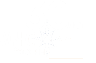 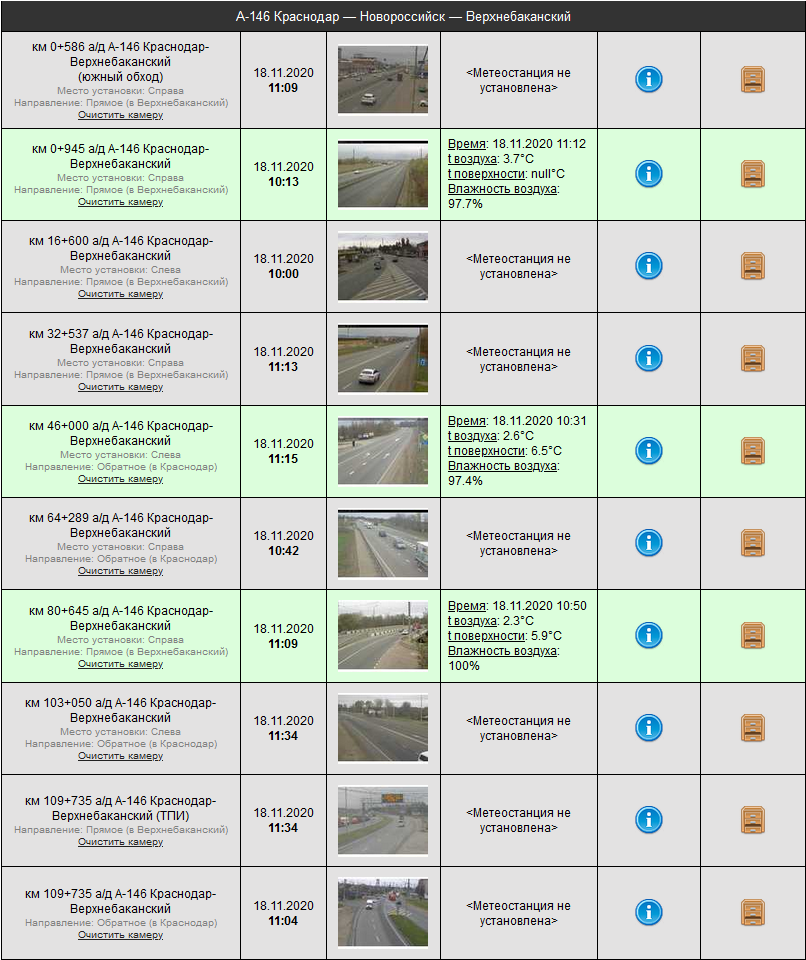 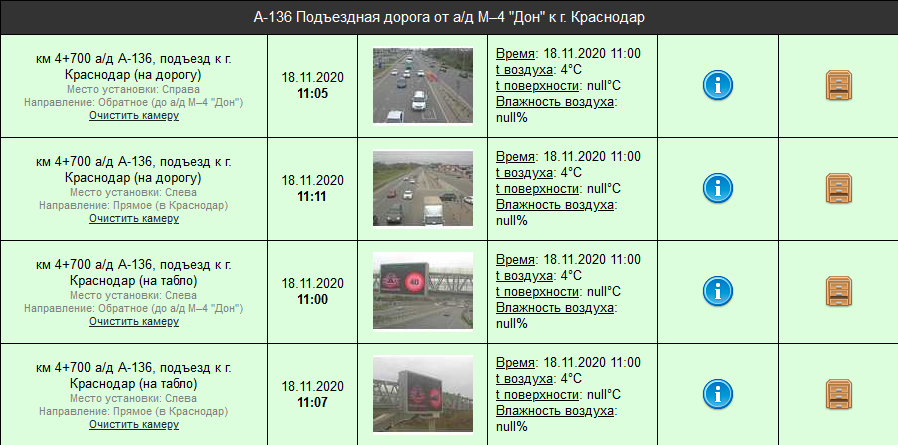 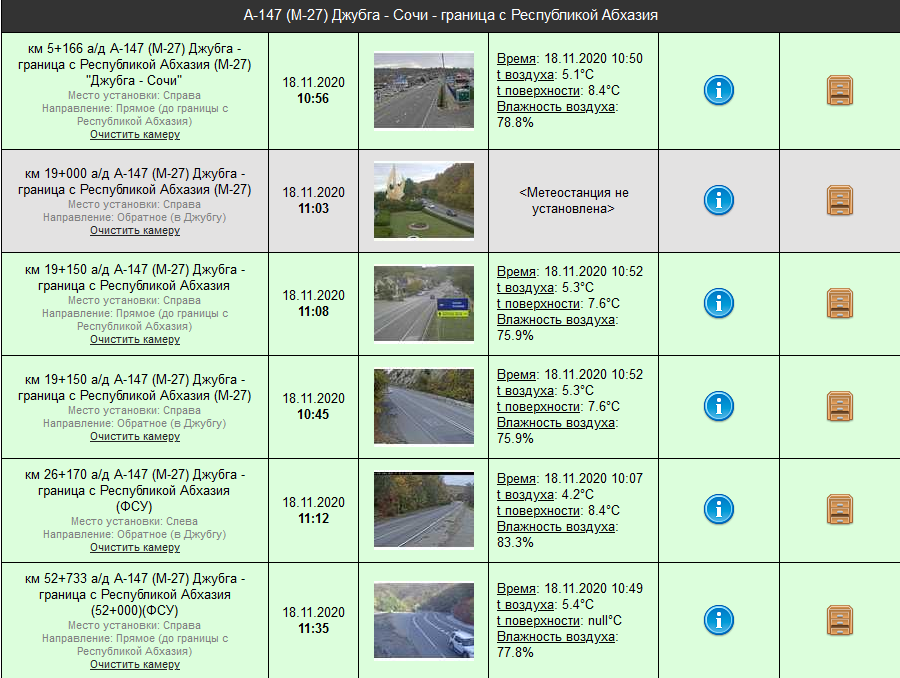 РЕКОМЕНДАЦИИ ПО ПРОВЕДЕНИЮ ПРЕВЕНТИВНЫХ МЕРОПРИЯТИЙ
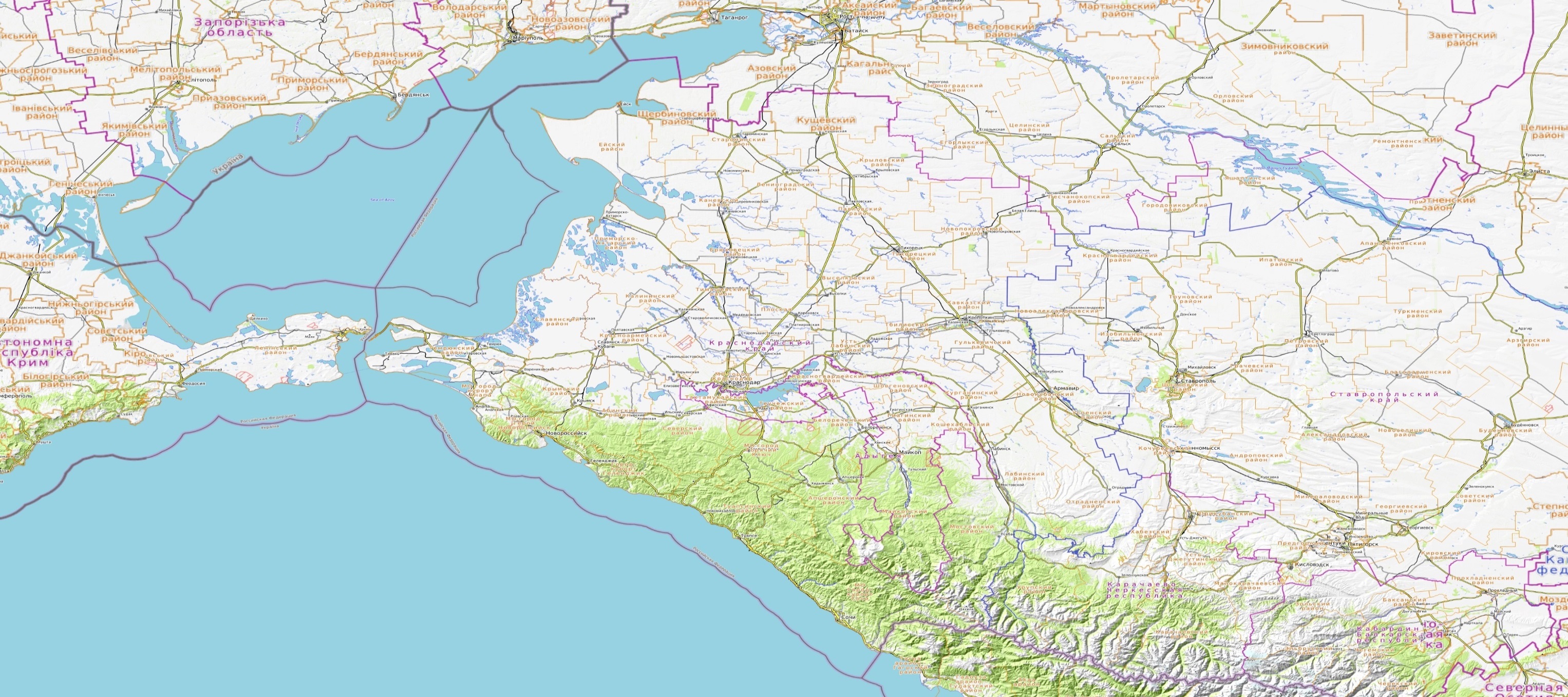 Комплекс превентивных мероприятий
Довести прогноз до глав городских и сельских поселений, руководителей туристических групп, руководителей санаторно-курортных комплексов, руководителей баз и зон отдыха, руководителей предприятий, организаций, аварийно-спасательных формирований;

2. Осуществлять контроль за данными, поступающих с гидропостов, на реках и водоемах прогнозируемой территории, усилить контроль за водными объектами и гидротехническими сооружениями (дамбы обвалования, мосты);

3. Поддерживать в постоянной готовности системы оповещения населения, при необходимости провести оповещение населения о возможном возникновении ЧС и происшествий;

4. Проверить готовность специальной техники, аварийно-спасательных и аварийно-восстановительных бригад муниципального звена территориальной подсистемы РСЧС в случае реагирования на возможные чрезвычайные ситуации (происшествия);

5. Исключить или ограничить возможности поражения от вторичных факторов (отключение электросетей, централизованной подачи газа и др.);

6. Закрепить оборудование и технику;

7. Организовать подготовительные работы по проведению эвакуации людей и материальных ценностей, при необходимости провести заблаговременную эвакуацию;

8. Другие мероприятия с учетом особенностей территории, прогнозной информации и складывающейся оперативной обстановки.
Щербиновский
Кущевский
Ейский
Староминский
Крыловский
Ленинградский
Каневский
Павловский
Новопокровский
Приморско-Ахтарский
Брюховецкий
Белоглинский
Тихорецкий
Выселковский
Калининский
Тимашевский
Кавказский
Кореновский
Славянский
Тбилисский
Красноармейский
Гулькевичский
Усть-Лабинский
Динской
Темрюкский
Новокубанский
Крымский
МО г. Краснодар
Курганинский
МО г. Анапа
МО г. Армавир
Абинский
Успенский
МО г. Новороссийск
Белореченский
Северский
МО г. Горячий Ключ
Лабинский
МО г. Геленджик
Апшеронский
Отрадненский
Туапсинский
Мостовский
МО г. Сочи